ПОТРАЖИВАЊА СТЕЧАЈНОГ ДУЖНИКА-ПОПИС, ПРОЦЕНА, НАПЛАТА, ПРОДАЈА И ПРЕНОС
ВЕБИНАР  У ОРГАНИЗАЦИЈИ  АЛСУ,
 БЕОГРАД  28.12.2020.ГОД.
предавач: стечајни управник            дипл.оец. Гојак Радосав
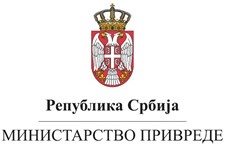 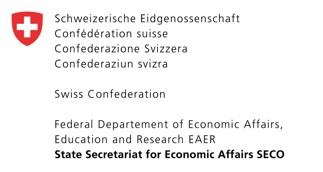 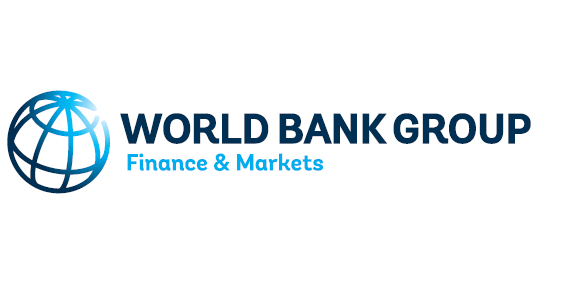 ПОПИС ПОТРАЖИВАЊА СТЕЧАЈНОГ ДУЖНИКА
ОТВАРАЊЕМ СТЕЧАЈНОГ ПОСТУПКА СТЕЧАЈНИ УПРАВНИК ПРЕУЗИМА У ДРЖАВИНУ ЦЕЛОКУПНУ ИМОВИНУ КОЈА УЛАЗИ У СТЕЧАЈНУ МАСУ И ЊОМЕ УПРАВЉА ТОКОМ ЦЕЛОГ ПОСТУПКА СТЕЧАЈА.

ПОПИС ЈЕ ТРЕНУТАК СТУПАЊА У ПОСЕД ИМОВИНЕ СТЕЧАЈНОГ ДУЖНИКА

ПОПИС ИМОВИНЕ  СТЕЧАЈНОГ ДУЖНИКА СПРОВОДИ ПОПИСНА КОМИСИЈА КОЈУ ОДЛУКОМ ОБРАЗУЈЕ СТЕЧАЈНИ УПРАВНИК

БРОЈ ПОПИСНИХ КОМИСИЈА ЗАВИСИ ОД ОБИМА И СТРУКТУРЕ ИМОВИНЕ  КОЈУ СТЕЧАЈНИ ДУЖНИК ПОСЕДУЈЕ
У ПРАКСИ СЕ ОБИЧНО ИМЕНУЈЕ ПОПИСНА КОМИСИЈА ЗА ПОПИС ОБАВЕЗА И ПОТРАЖИВАЊА
ОД КВАЛИТЕТА ПОПИСНЕ КОМИСИЈЕ КОЈА ВРШИ ПОПИС ПОТРАЖИВАЊА ЗАВИСИ И ТАЧНОСТ И ПОУЗДАНОСТ УТВРЂЕНИХ ПОТРАЖИВАЊА СТЕЧАЈНОГ ДУЖНИКА
ПОЖЕЉНО ЈЕ ДА ПОПИСНУ КОМИСИЈУ САЧИЊАВАЈУ СТРУЧНА ЛИЦА ИЗ РЕДА СУДСКИХ ВЕШТАКА, КЊИГОВОЂА ИЛИ РЕВИЗОРА
ПОПИС ПОТРАЖИВАЊА СЕ ВРШИ НА ОСНОВУ МАТЕРИЈАЛНО-ФИНАНСИЈСКЕ ДОКУМЕНТАЦИЈЕ СТЕЧАЈНОГ ДУЖНИКА  У ЗАДЊИХ ПЕТ ГОДИНА ПРЕ ПОКРЕТАЊА СТЕЧАЈА
КЊИГОВОДСТВЕНА ДОКУМЕНТАЦИЈА НА ОСНОВУ КОЈИХ СЕ ВРШИ ПОПИС ПОТРАЖИВАЊА СУ БРУТО БИЛАНСИ, АНАЛИТИЧКЕ ЕВИДЕНЦИЈЕ –КАРТИЦЕ ПО СВАКОМ ДУЖНИКУ И РАЧУНОВОДСТВЕНЕ ИСПРАВЕ НА ОСНОВУ КОЈИХ СУ УРАЂЕНЕ АНАЛИТИКЕ  (РАЧУНИ, ИЗВОДИ, ЗАДУЖЕЊА, ОДОБРЕЊА, УГОВОРИ, СРАВЊЕЊА И ДР.)
КВАЛИТЕТ ПОПИСА ПОТРАЖИВАЊА ПРЕСУДНО ЗАВИСИ ОД КВАЛИТЕТА МАТЕРИЈАЛНО-ФИНАНСИЈСКЕ ДОКУМЕНТАЦИЈЕ СТЕЧАЈНОГ ДУЖНИКА
У ПРАКСИ СЕ НАЈЧЕШЋЕ ДЕШАВА ДА САДРЖАЈ У ПОСЛОВНИМ КЊИГАМА НЕ ПРАТЕ АДЕКВАТНЕ И ПОТПУНЕ РАЧУНОВОДСТВЕНЕ ИСПРАВЕ

ПОПИС ПОТРАЖИВАЊА ТРЕБА ДА САДРАЖИ 
НАЗИВ ДУЖНИКА, АДРЕСУ, ПИБ, МАТИЧНИ БРОЈ, ТЕКУЋИ РАЧУН И КОНТАКТ
УКУПАН ДУГ (ПОСЕБНО  ГЛАНИ ДУГ  И КАМАТА)
ПРАВНИ ОСНОВ
ОБЕЗБЕЂЕЊА ПО НАВЕДЕНОМ ПОТРАЖИВАЊУ

ОБЗИРОМ ДА ПОТРАЖИВАЊА СТЕЧАЈНОГ ДУЖНИКА  ЗАСТАЈУ ДАНОМ ПОКРЕТАЊА СТЕЧАЈНОГ ПОСТУПКА А РОК НЕ ТЕЧЕ ГОДИНУ ДАНА ОД ДАНА ОТВАРАЊА СТЕЧАЈА, НЕОПХОДНО ЈЕ УТВРДИТИ И СТАРОСТ ПОТРАЖИВАЊА
УТВРЂИВАЊЕ  СТАРОСТИ ПОТРАЖИВАЊА  ОМОГУЋУЈЕ НАМ ДА ПЛАНИРАМО АКТИВНОСТИ НАПЛАТЕ ПОТРАЖИВАЊА
СВОЈЕВРСНА ПРОВЕРА ПОПИСА ПОТРАЖИВАЊА ВРШИ СЕ МЕЂУСОБНИМ УСАГЛАШЕЊЕМ ОБАВЕЗА И ПОТРАЖИВАЊА
ПРАКТИЧАН НАЧИН УСАГЛАШАВАЊА ПОТРАЖИВАЊА ВРШИ СЕ КРОЗ ОБАВЕШТЕЊЕ ДУЖНИКА СТЕЧАЈНОГ ДУЖНИКА О ПОКРЕТАЊУ СТЕЧАЈА И ВИСИНИ ДУГА НА ДАН ОТВАРАЊА СТЕЧАЈА И ОБАВЕЗИ ИЗМИРЕЊА ДУГА
ДУЖНИЦИ КОЈИ НИСУ САГЛАСНИ СА ВИСИНОМ ДУГА ОБИЧНО РЕАГУЈУ СЛАЊЕМ АНАЛИТИЧКИХ ЕВИДЕНЦИЈА И РАЧУНОВОДСТВЕНИХ ИСПРАВА, У ОВИМ ИТЕРАЦИЈАМА (УСАГЛАШЕЊИМА) ДОЛАЗИМО ДО СТВАРНОГ СТАЊА ДУГА-ПОТРАЖИВАЊА ПРЕМА СТЕЧАЈНИМ ДУЖНИЦИМА И КОРЕКЦИЈЕ ИЗВРШЕНОГ  ПОПИСА  ПОТРАЖИВАЊА
ВЕОМА ЈЕ БИТАН ПОПИС ПОТРАЖИВАЊА НАКОН ОТВАРАЊА СТЕЧАЈНОГ ПОСТУПКА НА ОСНОВУ КОЈИХ СЕ ОТВАРАЈУ ПОСЛОВНЕ КЊИГЕ И ПОЧЕТНА СТАЊА И УТВРЂУЈУ УКУПНА ПОТРАЖИВАЊА СТЕЧАЈНОГ ДУЖНИКА
ПРОЦЕНА  ПОТРАЖИВАЊА
НАКОН ИЗВРШЕНОГ ПОПИСА ПОТРАЖИВАЊА ПРИСТУПА СЕ ПОСТУПКУ ПРОЦЕНЕ ПОТРАЖИВАЊА, ОДНОСНО УТВРЂИВАЊУ ЛИКВИДАЦИОНЕ ВРЕДНОСТИ  СВАКОГ ПОЈЕДИНАЧНОГ ПОТРАЖИВАЊА
ЛИКВИДАЦИОНА ВРЕДНОСТ ПОТРАЖИВАЊА ПРЕДСТАВЉА ВРЕДНОСТ  КОЈА ЋЕ СЕ НАПЛАТИТИ УЗ УМАЊЕЊЕ ЗА ТРОШКОВЕ НАПЛАТЕ
ТРОШКОВЕ НАПЛАТЕ СУ СУДСКЕ ТАКСЕ, ВЕШТАЧЕЊА, ТРОШКОВИ ПАРНИЧНОГ И ИЗВРШНОГ ПОСТУПКА, ТРОШКОВИ ПЛАТНОГ ПРОМЕТА, ПТТ И ДР.
ПРОЦЕНА ПОТРАЖИВАЊА СЕ МОЖЕ РАДИТИ И ЗА ГРУПУ СРОДНИХ ПОТРАЖИВАЊА 
ПРОЦЕНУ ПОТРАЖИВАЊА ВРШИ СТЕЧАЈНИ УПРАВНИК, АКО НЕ ПОСЕДУЈЕ ВЕШТИНЕ И ЗНАЊА ФИНАНСИЈСКЕ СТРУКЕ УПРАВНИК МОЖЕ АНГАЖОВАТИ СУДСКЕ ВЕШТАКЕ, РЕВИЗОРЕ ЕКОНОМСКЕ СТРУКЕ
ПОТРАЖИВАЊА  ПРИПАДАЈУ КЛАСИ 2 И СВРСТАВАЈУ СЕ У ОБРТНА СРЕДСТВА СТЕЧАЈНОГ ДУЖНИКА
КРИТЕРИЈУМИ ПРОЦЕНЕ ПОТРАЖИВАЊА:
КВАЛИТЕТ МАТЕРИЈАЛНО ФИНАНСИЈСКЕ ДОКУМЕНТАЦИЈЕ КОЈОМ СЕ ДОКАЗУЈЕ ПОТРАЖИВАЊЕ,  ДА ЛИ СУ РАЧУНИ ОВЕРЕНИ ЗА ИЗВРШЕНЕ УСЛУГЕ ИЛИ ЈЕ ПОТВРЂЕН ПРИЈЕМ РОБЕ, МАТИРИЈАЛА.  ДА ЛИ ПОСТОЈЕ УГОВОРИ, ДА ЛИ СУ КЊИЖНА ОДОБРЕЊА И ЗАДУЖЕЊА ОВЕРЕНА И ДА ЛИ СУ У СКЛАДУ СА УГОВОРОМ. ДА ЛИ ПОСТОЈЕ ЗАПИСНИЦИ О УСАГЛАШЕЊУ  ПОТРАЖИВАЊА ИЛИ ИЗВРШНЕ ИСПРАВЕ ЗА НАВЕДЕНА ПОТРАЖИВАЊА
ОБЕЗБЕЂЕЊЕ ПОТРАЖИВАЊА- ДА ЛИ ПОСТОЈИ И КОЈИ ЈЕ ИНСТРУМЕНТ ОБЕЗБЕЂЕЊА: МЕНИЦЕ, ХИПОТЕКЕ, ЗАЛОГЕ, ЈЕМСТВА И ДР.
ПОСТОЈАЊЕ  НЕРЕШЕНИХ РЕКЛАМАЦИЈА ЗА ИСПОРУЧЕНУ РОБУ ИЛИ ИЗВРШЕНЕ УСЛУГЕ
ПОСТОЈАЊЕ ПАРНИЦА ЗА НАВЕДЕНА ПОТРАЖИВАЊА
СТАРОСТ  ПОТРАЖИВАЊА
БОНИТЕТ ДУЖНИКА, КОЈИ СЕ ПРОВЕРАВА ПРЕКО АПР-А И СПЕЦИЈАЛИЗОВАНИХ  БОНИТЕТНИХ И РЕВИЗОРСКИХ  КУЋА
УТВРЂИВАЊЕ  ДА ЛИ СУ ПРЕМА ДУЖНИЦИМА ПОКРЕНУТИ ПОСТУПЦИ ЛИКВИДАЦИЈЕ И СТЕЧАЈА
ПРОЦЕНА ЛИКВИДАЦИОНЕ ВРЕДНОСТИ ПОТРАЖИВАЊА ТРЕБА ДА БУДЕ ЗАСНОВАНА НА НАВЕДЕНИМ КРИТЕРИЈУМИМА  И НА НАЈПОУЗДАНИЈИМ МАТЕРИЈАЛНО ФИНАНСИЈСКИМ ДОКАЗИМА У ТРЕНУТКУ ДАВАЊА ПРОЦЕНЕ  ИЗНОСА  ЗА КОЈИ СЕ ОЧЕКУЈЕ ДА БУДЕ НАПЛАЋЕН
КОД ПРОЦЕНЕ ПОТРАЖИВАЊА ТРЕБА КОРИСТИТИ  ПРИНЦИП ОПРЕЗНОСТИ ПРОЦЕЊИВАЊА , ПРАКТИЧНО ОБРТНА СРЕДСТАВА  У АКТИВИ ТРЕБА ВРЕДНОВАТИ ПО НИЖОЈ ВРЕДНОСТИ ШТО ИМА ЗА ПОСЛЕДИЦУ  ИСКАЗИВАЊЕ МАЊЕГ ИЗНОСА ПОТРАЖИВАЊА У ОДНОСУ НА КЊИГОВОДСТВЕНО СТАЊЕ
ПРАКТИЧНО СВА ПОТРАЖИВАЊА КОЈА СУ НЕНАПЛАТИВА ТРЕБА ИХ У ПРОЦЕНИ ОЗНАЧИТИ СА НУЛОМ
ПОУЗДАНОСТ ПРОЦЕНЕ ЛИКВИДАЦИНЕ ВРЕДНОСТИ ПОТРАЖИВАЊА СЕ ПОТВРЂУЈЕ У ПОСТУПКУ ЗАКЉУЧЕЊА СТЕЧАЈНОГ ПОСТУПКА А КРОЗ ПРОЦЕНАТ НАПЛАТЕ  ПОТРАЖИВАЊА.
НАПЛАТА ПОТРАЖИВАЊА
НАКОН САСТАВЉАЊА ПОПИСА И ПРОЦЕНЕ ЛИКВИДАЦИОНЕ ВРЕДНОСТИ ПОТРАЖИВАЊА ПРИСТУПАМО НАПЛАТИ ПОТРАЖИВАЊА ОД ДУЖНИКА СТЕЧАЈНОГ ДУЖНИКА
СА НАПЛАТОМ ПОТРАЖИВАЊА ЗАПОЧИЊЕМО ФОРМАЛНИМ СЛАЊЕМ ПОЈЕДИНАЧНИХ ОБАВЕШТЕЊА СВИМ ДУЖНИЦИМА СТЕЧАЈНОГ ДУЖНИКА О ОТВАРАЊУ СТЕЧАЈНОГ ПОСТУПКА И ПОЗИВА ДА СЕ ИЗМИРЕ ОБАВЕЗЕ ПРЕМА СТЕЧАЈНОМ ДУЖНИКУ КОЈЕ СУ НАВЕДЕНЕ У ОБАВЕШТЕЊУ ПОД ПРЕТЊОМ ПРИНУДНОГ ИЗВРШЕЊА
НАПЛАТА ПОТРАЖИВАЊА ОД ДУЖНИКА СТЕЧАЈНОГ ДУЖНИКА  МОЖЕ БИТИ:
ДОБРОВОЉНА
ПРИНУДНИМ ПУТЕМ У ПОСТУПКУ ИЗВРШЕЊА
У ПАРНИЦИ –СУДСКИ ПОСТУПАК
СТРАТЕГИЈА НАПЛАТЕ ПОТРАЖИВАЊА

НАКОН СЛАЊА  ПОЈЕДИНАЧНИХ ОБАВЕШТЕЊА СВИМ ДУЖНИЦИМА СТЕЧАЈНОГ ДУЖНИКА БЕЗ ИЗУЗЕТКА  ДА СЕ ИЗМИРЕ ОБАВЕЗЕ ПРЕМА СТЕЧАЈНОМ ДУЖНИКУ КОЈЕ СУ НАВЕДЕНЕ У ОБАВЕШТЕЊУ,  ПРИСТУПА СЕ ИЗРАДИ СТРАТЕГИЈЕ И ПЛАНА НАПЛАТЕ ПОТРАЖИВАЊА
СТРАТЕГИЈА И ПЛАН НАПЛАТЕ ПОТРАЖИВАЊА ПОЛАЗИ ОД: 
ПОЈЕДИНАЧНО НАЈВЕЋИХ ПОТРАЖИВАЊА
СТАРОСТИ  ПОТРАЖИВАЊА
КВАЛИТЕТ  РАЧУНОВОДСТВЕНИХ ИСПРАВА
ПОТРАЖИВАЊА НА КОЈИМ ПОСТОЈЕ ОБЕЗБЕЂЕЊА
ПОТРАЖИВАЊА ЗА КОЈЕ ПОСТОЈЕ ИЗВРШНЕ ИСПРАВЕ
ПОТРАЖИВАЊА ЗА КОЈЕ ПОСТОЈЕ УСАГЛАШЕНА ПОТРАЖИВАЊА
У ФУНКЦИЈИ НАПЛАТЕ ПОТРАЖИВАЊА ЈЕ И АНАЛИЗА  ДУЖНИКА СА НАЈВЕЋИМ ПРОМЕТИМА, БЕЗ ОБЗИРА НА УТВРЂЕНИ ИЗНОС ПОТРАЖИВАЊА
ДОБРОВОЉНА НАПЛАТА ПОТРАЖИВАЊА ЈЕ УГЛАВНОМ  ОД ДУЖНИКА СТЕЧАЈНОГ ДУЖНИКА КОЈИ СУ СЕ ОДАЗВАЛИ НА ПОЗИВ-ОБАВЕШТЕЊЕ ДА ИЗМИРЕ ДУГОВАЊА ПРЕМА СТЕЧАЈНОМ ДУЖНИКУ НАКОН ОТВАРАЊА СТЕЧАЈА
У ПОСТУПКУ НАПЛАТЕ ПОСТОЈЕ ДУЖНИЦИ КОЈИ НИСУ САГЛАСНИ СА НАВЕДЕНИМ ДУГОМ, ОБИЧНО ИСТИЧУ КОНТРА ПОТРАЖИВАЊА ИЛИ ДОСТАВЉАЈУ  ДОКАЗЕ О ИЗМИРЕЊУ ДУГА У ЦЕЛИНИ ИЛИ ДЕЛИМИЧНО
ПОСЛЕДИЦА ОВИХ АКТИВНОСТИ  ЈЕ УСАГЛАШЕЊЕ ПОТРАЖИВАЊА И ОБАВЕЗА И ИСТИЦАЊЕ  КОМПЕНЗАЦИОНИХ  ЗАХТЕВА КОД  ПРИЈАВЕ ПОТАРЖИВАЊА
У ПРАКСИ КОД ВЕЋИХ ПОТРАЖИВАЊА  ПОСТОЈЕ ЗАХТЕВИ ЗА ИЗМИРЕЊЕМ САМО ОСНОВНОГ ДУГА УЗ ОТПИС КАМАТЕ И ИСПЛАТУ ГЛАВНИЦЕ НА РАТЕ, ОБЗИРОМ ДА СЕ РАДИ О РАДЊАМА ОД ИЗУЗЕТНОГ ЗНАЧАЈА НЕПХОДНО ЈЕ ДОБИТИ САГЛАСНОСТ ОДБОРА ПОВЕРИЛАЦА ЗА АКТИВНОСТИ ОТПИСА КАМАТЕ
ДОБРОВОЉНА НАПЛАТА ПОТРАЖИВАЊА ИМА ЗА ПОСЛЕДИЦУ БРЗО ПРИКУПЉАЊЕ СРЕДСТАВА ЗА НЕОПХОДНО ВОЂЕЊЕ СТЕЧАЈНОГ ПОСТУПКА И СМАЊЕЊЕ ТРОШКОВА НАПЛАТЕ
НАПЛАТА ПОТРАЖИВАЊА У ПОСТУПКУ ИЗВРШЕЊА ОДОНСИ СЕ НА ПОТРАЖИВАЊА КОЈА СУ ОБЕЗБЕЂЕНА- МЕНИЦАМА, БАНКАРСКИМ ГАРАНЦИЈАМА, ХИПОТЕКОМ, ЗАЛОГОМ, ЈЕМСТВОМ ИЛИ ПОСТОЈИ  ПРАВОСНАЖНА И ИЗВРШНА ПРЕСУДА.
ОВАКВА ПОТРАЖИВАЊА СЕ УГЛАВНОМ НАПЛАЋУЈУ БРЗО И У ЦЕЛОСТИ
У ПРАКСИ СУ ВЕОМА РЕТКА НАВЕДЕНА ПОТРАЖИВАЊА И ОНА СЕ УГЛАВНОМ ПОЈАВЉУЈУ  У СТЕЧАЈЕВИМА БАНАКА  ИЛИ ДРУГИХ ФИНАСИЈСКИХ  ОРГАНИЗАЦИЈА

НАПЛАТА ПОТРАЖИВАЊА У СУДСКИМ ПОСТУПЦИМА-ПАРНИЦЕ
НАЈВЕЋИ ДЕО НАПЛАЋЕНИХ ПОТРАЖИВАЊА ОД ДУЖНИКА СТЕЧАЈНОГ ДУЖНИКА ОТПАДА НА НАПЛАТУ У СУДСКИМ ПОСТУПЦИМА
КАДА СЕ ИСЦРПЕ МОГУЋНОСТИ ДОБРОВЉНЕ НАПЛАТЕ ПОТРАЖИВАЊА И КАДА ДУЖНИЦИ НЕ ПОСТУПЕ ПО ОПОМЕНАМА У ВРЛО КРАТКОМ РОКУ ПРИСТУПАМО ПОСТУПКУ  УТУЖЕЊА 
КВАЛИТЕТ НАПЛАТЕ ПОТРАЖИВАЊА И УСПЕХА У ПАРНИЦАМА ЗАВИСИ ОД КВАЛИТЕТА МАТЕРИЈАЛНО ФИНАНСИЈСКЕ ДОКУМЕНТАЦИЈЕ СТЕЧАЈНОГ ДУЖНИКА
ПРЕДХОДНО ПИТАЊЕ ЈЕ ДА ЛИ СТЕЧАЈНИ ДУЖНИК ПОСЕДУЈЕ СРЕДСТАВА ЗА ВОЂЕЊЕ ДУГИХ ПАРНИЦА И ДА ЛИ СУ ПОВЕРИОЦИ ЗАИНТЕРЕСОВАНИ ЗА УПЛАТУ ДОДАТНОГ ПРЕДУЈМА ЗА ВОЂЕЊЕ ПАРНИЦА, СТЕЧАЈА.
 ТАКОЂЕ ЈЕДНО ОД ПРАКТИЧНИХ ПИТАЊА И МОГУЋИХ РЕШЕЊА ЈЕ ДА СУДОВИ ОСЛОБОДЕ СТЕЧАЈНЕ ДУЖНИКА ПЛАЋАЊА ТАКСЕ ИЛИ ДА СЕ ТАКСА ПЛАЋА ПРИ ЗАКЉУЧЕЊУ СТЕЧАЈНОГ ПОСТУПКА
ЗБОГ НЕДОСТАТКА СРЕДСТАВА И НЕЗАИНТЕРЕСОВАНОСТИ ПОВЕРИОЦА ЗА ВОЂЕЊЕМ ПАРНИЦА И ФИНАНСИРАЊЕМ ТРОШКОВА ВЕЛИКИ БРОЈ ПОТРАЖИВАЊА СЕ НИКАДА И НЕ НАПЛАТИ
У ПРАКСИ СЕ ЧЕСТО ДЕШАВА И БЛОКАДА СТЕЧАЈНИХ ДУЖНИКА ОД СТРАНЕ СУДОВА ЗБОГ НЕПЛАЋЕНИХ ТАКСИ …ПРИМЕРИ
ПРАКТИЧНИ ПРОБЛЕМИ И ТЕШКОЋЕ СУ НАПЛАТА ПОТРАЖИВАЊА КАДА НЕ ПОСЕДУЈЕМО КОМПЛЕТНУ ДОКУМЕНТАЦИЈУ, ШТО НАМ СМАЊУЈЕ УСПЕХ У ПОКРЕНУТИМ ПАРНИЦАМА
У ПРАКСИ ОВИ ПРОБЛЕМИ СЕ РЕШАВАЈУ ИЗДАВАЊЕМ ПЛАТНИХ НАЛОГА А КАО ВЕРОДОСТОЈНУ ИСПРАВУ  СТЕЧАЈНИ УПРАВНИК ДОСТАВЉА  ИЗВОД ИЗ ОВЕРЕНИХ  ПОСЛОВНИХ  КЊИГА 
НАПЛАТА ПОТРАЖИВАЊА У  ПАРНИЧНИМ ПОСТУПЦИМА ЗАХТЕВА ЗНАТНА НОВЧАНА СРЕДСТАВА И ПРОДУЖАВА  ТРАЈАЊЕ СТЕЧАЈНОГ ПОСТУПКА
У ПРАКСИ СЕ ЧЕСТО ДЕШАВА ДА ТУЖЕНА СТРАНА У ТОКУ  СУДСКОГ ПОСТУПКА ПРЕДЛОЖИ СУДСКО ПОРАВНАЊЕ ИЛИ СУДИЈА ПРЕДЛОЖИ РЕШЕЊЕ ПУТЕМ МЕДИЈАЦИЈЕ ШТО ПОДРАЗУМЕВА И ОДРЕЂЕНА ПОПУШТАЊА, ОТПИСЕ КАМАТА ИСПЛАТЕ НА РАТЕ И ДР. ОБЗИРОМ ДА СЕ РАДИ О РАДЊАМА ОД ИЗУЗЕТНОГ ЗНАЧАЈА НЕПХОДНО ЈЕ  ДОБИТИ САГЛАСНОСТ  ОДБОРА  ПОВЕРИЛАЦА
ПРЕДНОСТ НАВЕДЕНИХ СПОРАЗУМА ЈЕ ШТО ИМАЈУ СНАГУ ИЗВРШЕНЕ ИСПРАВЕ  А СТРАНКЕ МОГУ  УЧЕСТВОВАТИ  У ЊЕГОВОЈ ПИСАНОЈ ИЗРАДИ
ОТКРИВАЊЕ СКРИВЕНИХ ПОТРАЖИВАЊА, КОЈА НИСУ ИСКАЗАНА  У САЛДИМА ПОСЛОВНИХ КЊИГА СТЕЧАЈНОГ ДУЖНИКА
ОТКРИВАЈУ СЕ У АНАЛИЗИ  ДУЖНИКА СА НАЈВЕЋИМ ПРОМЕТИМА У ПОСЛЕДЊИХ ПЕТ ГОДИНА ПРЕ ПОКРЕТАЊА СТЕЧАЈА. 
ПРИМЕРИ ИЗ ПРАКСЕ: ИЗДВОЈИМО  КУПЦЕ(ДУЖНИКЕ СТЕЧАЈНОГ ДУЖНИКА) КОЈИ СУ ИМАЛИ НАЈВЕЋИ ПРОМЕТ СА СТЕЧАЈНИМ ДУЖНИКОМ У ПОСЛЕДЊИХ ПЕТ ГОДИНА. УГЛАВНОМ ЊИХОВА ДУГОВАЊА СУ НЕЗНАТНА, НЕКИ СУ ИМАЛИ ВЕОМА МАЛЕ ДУГОВЕ А ПОЈЕДИНИ СУ ПОКАЗИВАЛИ САЛДО НУЛА(БЕЗ ДУГОВАЊА). ДРУГИ КОРАК АНАЛИЗЕ ЈЕ КАКО СУ ДУГОВИ ЗАТВОРЕНИ (ПЛАЋЕНИ) И КАДА.  ПО ПРАВИЛУ  ДУГОВИ СУ ЗАТВОРЕНИ У ПОСЛЕДЊОЈ ГОДИНИ ПРЕ ПОКРЕТАЊА СТЕЧАЈА И ТО КЊИЖНИМ ОДОБРЕЊИМА НА ЦЕО САЛДО ДУГОВАЊА. АНАЛИЗОМ КЊИЖНИХ ОДОБРЕЊА УТВРЂЕНО ЈЕ ДА ИСТА НЕ ПРЕДСТАВЉАЈУ ВЕРОДОСТОЈНЕ РАЧУНОВОДСТВЕНЕ ИСПРАВЕ, НАИМЕ НАВЕДЕНА КЊИЖНА ОДОБРЕЊА НЕИСКАЗУЈУ НА НЕДВОСМИСЛЕН НАЧИН ОСНОВ, ВРСТУ И САДРЖАЈ ПОСЛОВНЕ ПРОМЕНЕ. УНЕСЕНИ САДРЖАЈ  У КЊИЖНО ОДОБРЕЊЕ НЕМА ПРАВНИ ОСНОВ, САДРЖАЈ НЕ ОДГОВАРА СТВАРНОМ СТАЊУ ПРОМЕТА.
АНАЛИЗОМ ПРОМЕТА МОГУ СЕ КОНСТАТОВАТИ И УСТУПАЊА БЕЗ ОСНОВА ИЛИ БЕЗ ПРОТИВЧИНИДБЕ.
ТАКОЂЕ ЕВИДЕНТНЕ СУ И ФИКТИВНЕ УСЛУГЕ У ИЗДАТИМ РАЧУНИМА БЕЗ ДОКАЗА ДА СУ ИЗВРШЕНЕ
СВЕ НАВЕДЕНО ЈЕ ПРЕДМЕТ ПОБОЈНИХ ТУЖБИ И МОГУЋЕ НАПЛАТЕ СКРИВЕНИХ ПОТРАЖИВАЊА
ПРОБЛЕМИ КОЈИ СЕ КОСТАНТНО ЈАВЉАЈУ У НАВЕДЕНИМ СЛУЧАЈЕВИМА ЈЕ ДА СТЕЧАЈНИ УПРАВНИЦИ НЕ МОГУ ДА УЂУ У ПОСЕД МАТЕРИЈАЛНО ФИНАНСИЈСКЕ ДОКУМЕНТАЦИЈЕ  КОЈА ЈЕ НАВЕДЕНА У ПОСЛОВНИМ КЊИГАМА СТЕЧАЈНОГ ДУЖНИКА, ЧЕСТИ АРГУМЕНТИ СУ ЗАПИСНИЦИ О ПОЖАРУ, ПОПЛАВИ И ДР.
ПРОБЛЕМИ КОД НАПЛАТЕ ПОТРАЖИВАЊА ПОБОЈНИМ ТУЖБАМА ЈЕ НЕДОСТАТАК СРЕДСТАВА И ВИШЕГОДИШЊЕ ПАРНИЦЕ, ШТО СТЕЧАЈНИ ПОСТУПАК ПРОДУЖАВА И НАПЛАТУ  ЧИНИ  НЕИЗВЕСНОМ
ПРОДАЈА ПОТРАЖИВАЊА
У СТЕЧАЈНИМ ПОСТУПЦИМА НАЈЧЕШЋА ПРОДАЈА ПОТРАЖИВАЊА ЈЕ КРОЗ ПРОДАЈУ ПРАВНОГ ЛИЦА
ВЕОМА ЈЕ РЕТКА ПРОДАЈА САМО ПОТРАЖИВАЊА СТЕЧАЈНОГ ДУЖНИКА, РАЗЛОГ ЈЕ  ЈАСАН, ВЕОМА ЛОШ КВАЛИТЕТ ПОТРАЖИВАЊА СТЕЧАЈНИХ ДУЖНИКА
ОБЗИРОМ ДА ПРОДАЈА ПОТРАЖИВАЊА У СТЕЧАЈУ НИЈЕ ПОСЕБНО УРЕЂЕНА ЗАКОНОМ И НАЦИОНАЛНИМ СТАНДАРДИМА ,ТО БИ СЕ ПРОДАЈА ПОТРАЖИВАЊА ВРШИЛА  СЛЕДСТВЕНО ЗАКОНИМА КОЈИ РЕГУЛИШУ НАЧИН И ПОСТУПАК  УНОВЧЕЊА  ИМОВИНЕ  СТЕЧАЈНОГ  ДУЖНИКА
НАКОН ПРОЦЕНЕ ПОТРАЖИВАЊА КОЈУ БИ МОГЛИ ДА РАДЕ СУДСКИ ВЕШТАЦИ ИЛИ РЕВИЗОРИ ПРИСТУПИЛО БИ СЕ ПРОДАЈИ ГРУПЕ ПОТРАЖИВАЊА ИЛИ СВИХ ПОТРАЖИВАЊА СТЕЧАЈНОГ ДУЖНИКА
ЧЕСТА ЈЕ ПОЈАВА ДА СУ НА ПОТРАЖИВАЊИМА СТЕЧАЈНОГ ДУЖНИКА УСТАНОВЉЕНЕ  ЗАЛОГЕ ПА БИ ОВА ПОТАРЖИВАЊА БИЛА  НАМИРЕНА ПО РЕДОСЛЕДУ  УПИСА  РАЗЛУЧНИМ ПОВЕРИОЦИМА.
ПРЕНОС И ОТПИС ПОТРАЖИВАЊА
РАДЊЕ ПРЕНОСА И ОТПИСА ПОТРАЖИВАЊА  СЕ ВРШЕ НАЈКАСНИЈЕ ПРЕД ЗАКЉУЧЕЊЕ СТЕЧАЈА
НЕ ПОСТОЈЕ ПРЕПРЕКЕ ОТПИСА ПОТРАЖИВАЊА И РАНИЈЕ АКО СУ СЕ СТЕКЛИ УСЛОВИ У СМИСЛУ ОБРАЗЛОЖЕНОГ ПРЕДЛОГА И ПОДНОШЕЊЕМ ДОКУМЕНТАЦИЈЕ  КОЈОМ СЕ ДОКАЗУЈЕ ДА СУ ПРЕДУЗЕТЕ И ИСЦРПЊЕНЕ СВЕ РАДЊЕ  НАПЛАТЕ ПОТРАЖИВАЊА
УСЛОВИ ЗА ПРЕНОС И ОТПИС ПОТРАЖИВАЊА СУ ИСПУЊЕНИ КАДА ЈЕ ИЗВЕСНО ДА СЕ НАВЕДЕНА ПОТРАЖИВАЊА НЕ МОГУ НАПЛАТИТИ А ТО ДОКАЗУЈЕМО:
ДА СУ ПОТРАЖИВАЊА УТУЖЕНА
ДА ЈЕ ПОКРЕНУТ ИЗВРШНИ ПОСТУПАК РАДИ НАПЛАТЕ ПОТРАЖИВАЊА
ДА СУ ПОТРАЖИВАЊА ПРИЈАВЉЕНА У СТЕЧАЈНОМ ИЛИ ЛИКВИДАЦИОНОМ ПОСТУПКУ
ДА ЈЕ ДУЖНИК БРИСАН
ПРЕНОС ПОТРАЖИВАЊА ИЛИ ОТПИС  ЈЕ МОГУЋ УЗ ПРЕТХОДНУ САГЛАСНОСТ ОДБОРА ПОВЕРИЛАЦА, КОЈИ ЦЕНИ ПРЕДЛОГ И ДОКУМЕНТАЦИЈУ КОЈУ ПОДНОСИ СТЕЧАЈНИ УПРАВНИК
ПРАКТИЧНИ ПРОБЛЕМ У СТЕЧАЈЕВИМА ЈЕ ШТО ВЕЛИКИ БРОЈ ЧЛАНОВА ОДБОРА ПОВЕРИЛАЦА ЈЕ НЕАКТИВАН И НЕЗАИНТЕРЕСОВАН ПА ТО ДОДАТНО КОМПЛИКУЈЕ ДОНОШЕЊЕ ПОТРЕБНИХ ОДЛУКА ОДБОРА ПОВЕРИЛАЦА А КОЈЕ СУ НЕОПХОДНЕ У ПОСТУПКУ  ВОЂЕЊА И ЗАКЉУЧЕЊА СТЕЧАЈНОГ ПОСТУПКА
МОГУЋЕ РЕШЕЊЕ У КОМУНИКАЦИЈИ СА ОДБОРОМ ПОВЕРИЛАЦА ЈЕ ПРИМЕНА “одредби из става 8.  члана 28. Закона о стечају сматраће се да је одбор поверилаца сагласан са радњом ако није реаговао у року од 8 дана од дана пријема обавештења било оспоравањем предложене радње или предлагањем друге радње”.
ОТПИС ПОТРАЖИВАЊА У КЊИГОВОДСТВУ СЕ ВРШИ НА ТЕРЕТ РАСХОДА А У  ЕРС-У СЕ СВОДЕ НА НУЛУ
КОНАЧНО САГЛАСНОСТ ОДБОРА ПОВЕРИЛАЦА НА ОТПИС ИЛИ ПРЕНОС ДОСТАВЉА СЕ УЗ ПРЕДЛОГ СУДИЈИ ЗА ЗАКЉУЧЕЊЕ СТЕЧАЈНОГ ПОСТУПКА
ХВАЛА НА ПАЖЊИ

СТЕЧАЈНИ УПРАВНИК
 ДИПЛ.ОЕЦ.ГОЈАК РАДОСАВ